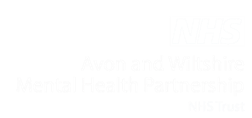 AWP COVID-19 COMMUNITY Adult Cardiac Arrest Guidance
Is patient for resuscitation?
Not for resuscitation
For resuscitation
Don standard PPE*
Don standard PPE*
Confirm cardiac arrest. DO NOT listen near airway
Confirm cardiac arrest. DO NOT listen near airway
Call 999 for emergency ambulance, stating “COVID-19” for confirmed or suspected cases
Call GP / NHS111 (out of hours)
Confirmation of death
Place a surgical mask and/ or a cloth or towel over the patient’s mouth and nose
Start compression only CPR. DO NOT perform mouth to mouth ventilation
Send somebody to locate a community access defibrillator (AED) where possible. (Use of an AED does not increase risk of infection)
*Standard PPE: gloves, apron and surgical mask
Handover to ambulance crew
Dispose of PPE in a clinical waste bag
Adapted from Resuscitation Council (UK) Community CPR statement (22/03/2020) & 
Public Health England Recommended PPE guidance (02/04/2020)

David Purdy – Version 6 (21/04/2020)